SAP ARIBA
Guided Buying. Habilitación de Catálogos Estáticos
¿Qué es el SAP Ariba Guide Buying?
Proceso a seguir con Grifols
Tipos de Catálogo
Entorno Test y Productivo
Creación y carga del catálogo
Documento de Carga
Pasos a seguir en la plataforma
Visualización de errores
Estado de los catálogos
Carga de Imágenes
Mantenimiento del catálogo
INDEX
1. ¿Qué es SAP Ariba Guide Buying?
El Modulo de Guided Buying es una solución Cloud de SAP Ariba implementada para que el personal de Grifols pueda realizar las solicitudes de pedido de forma ágil e intuitiva.
Para preparar dicho portal, se definen unos catálogos por proveedor con los materiales y/o servicios que se compran de manera más recurrente. A través de estos catálogos los solicitantes crean una solicitud de pedido que se transforma en el pedido que usted recibe como proveedor de Grifols.
Los catálogos son archivos de texto almacenados en SAP Business Network o en el sitio Web de su propia empresa que describen los productos y servicios que ofrece su organización y los precios que cobra.
Puede crear catálogos para cualquier producto o servicio, independientemente de cómo se midan, qué precio tengan o cómo se entreguen. 
Estos catálogos, se cargan y mantienen directamente desde el entorno del proveedor, ahorrando así, tiempos de espera de actualización de datos, y evitando discrepancias entre pedidos y facturas. 

En presente manual, tiene por objetivo darle soporte en el proceso de carga de los catálogos.
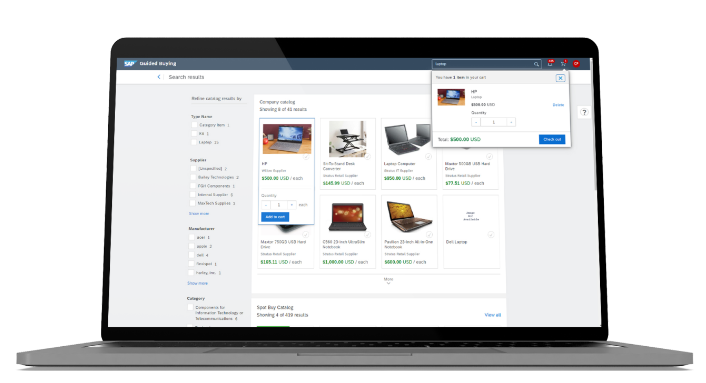 2. Tipos de catálogos en SAP Ariba
La solución de SAP Ariba acepta los siguientes tipos de catálogo: 
Catálogo estático
Los catálogos estáticos son la forma más sencilla de catálogo. Un catálogo estático es un archivo de texto individual que contiene la información del catálogo. Los catálogos estáticos se pueden crear como archivos Excel, CIF o cXML.
En un catálogo estático, cree simplemente una entrada de línea con la información deseada para cada artículo. 

Catálogo PunchOut
Los catálogos PunchOut (cXML) son directos, catálogos interactivos que están alojados en su sitio web en vez de estar cargados a Soluciones de SAP Ariba Procurement. Los catálogos PunchOut permiten a los clientes hacer clic en un enlace a "PunchOut" o ir al sitio web de su organización.
Basada en el cliente, el sitio web puede ofrecer productos de contrato acordados anteriormente, precios y otra información especializada. Si ya tiene un sitio web de comercio electrónico, puede modificarlo para aceptar PunchOut.

Así como los siguientes formatos de archivo de catálogo: 
CIF (Catalog Interchange Format)
cXML (commerce eXtensible Markup Language)
BMEcat (Bundesverband Materialwirtschaft, Einkauf und Logistik e. V. catalog)
Microsoft Excel

        En el presente manual se explica cómo realizar la carga de los Catálogos estáticos
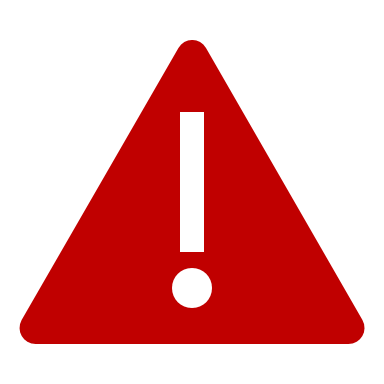 3. Proceso a seguir con Grifols
En la cabecera de Ariba Business Network                      podrán observar en qué entorno están trabajando.
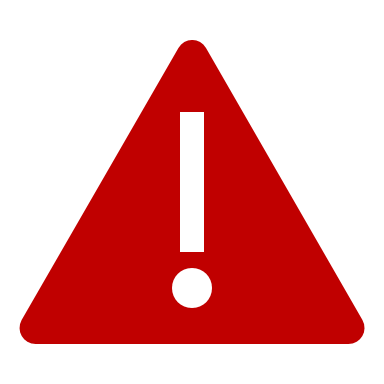 Con la finalidad de validar que el sistema funciona correctamente, se realizarán dos cargas en entornos diferentes:
Carga en entorno de Test en donde se validará que el sistema está funcionando correctamente
Carga en entorno Productivo.
Las acciones para realizar ambas cargas son las mismas, únicamente se realizaran en modo test o en productivo dependiendo de en que entono se encuentre
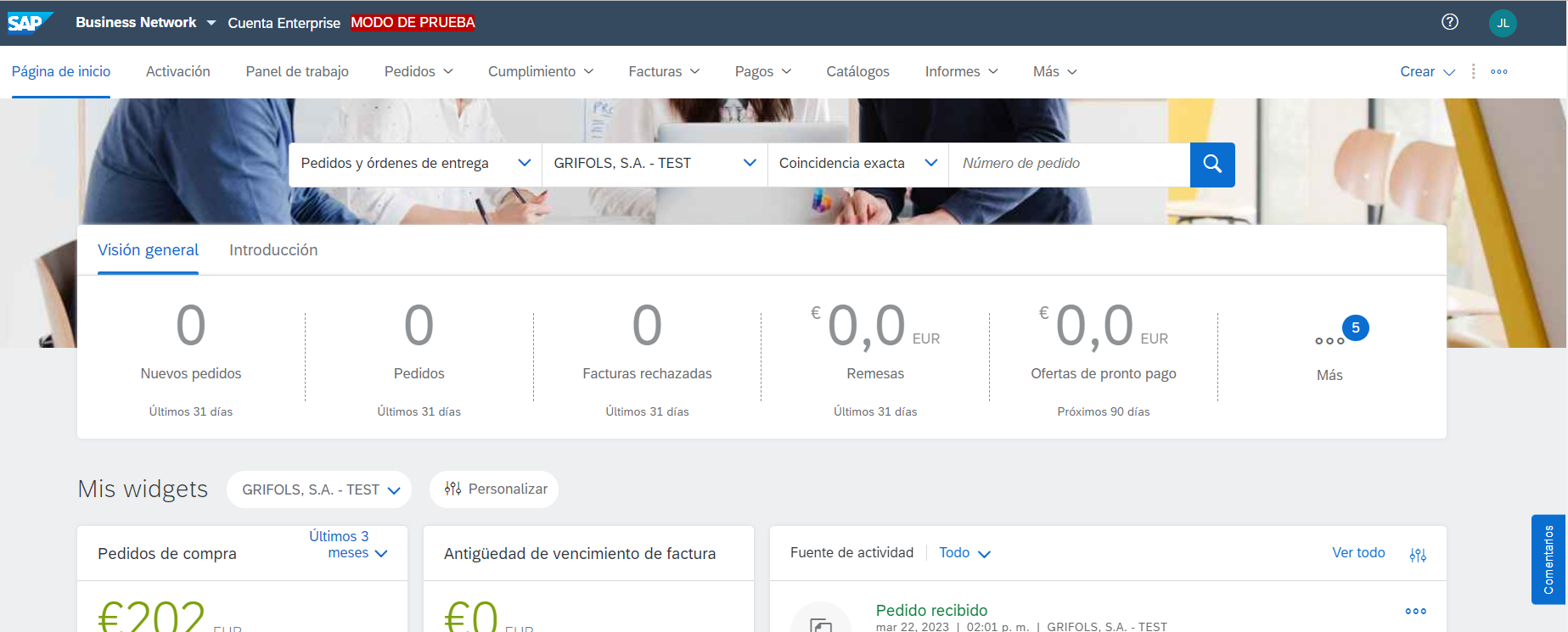 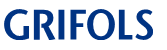 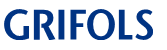 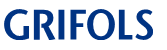 * Grifols tiene visibilidad de todo el proceso en ambos entornos, una vez validados en Test se les avisará para iniciar la carga a Productivo.
4. Entorno Test y Productivo
Con la creación de una cuenta de SAP Ariba Network, tendrá a su disposición un entorno de test.
Para poder cambiar del entorno productivo al entorno TEST se deben seguir los siguientes pasos en su Ariba Network Suppliers.
A la derecha de la cabecera encontrará el icono del perfil con un desplegable.
Clicar y seleccionar la opción “cambiar a ID de prueba”.
La primera vez que solicite entrar en el entorno test, la herramienta le pedirá un usuario y contraseña para crear la cuenta de prueba.
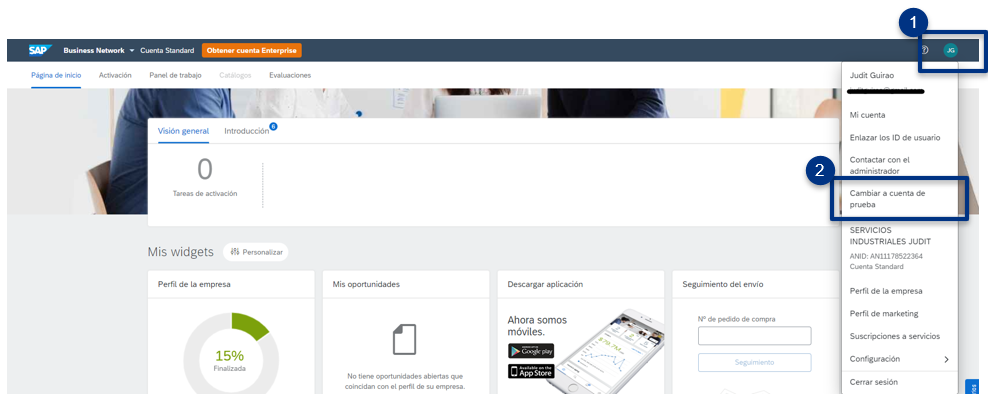 
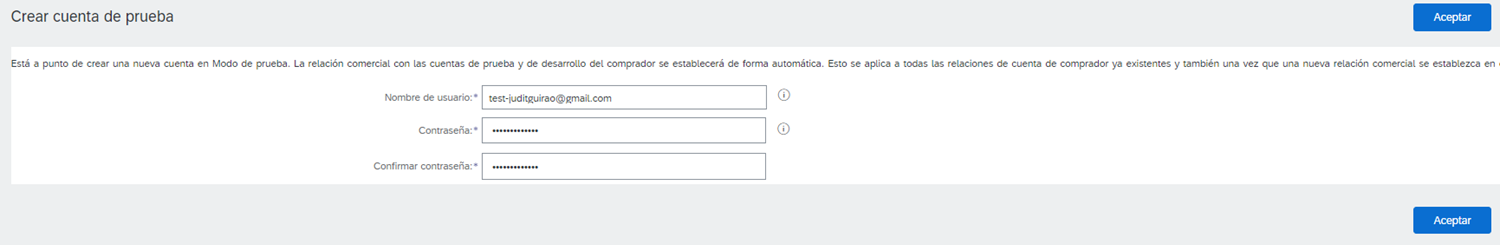 5. 1 Creación y carga del catálogo
Documento de Carga
La carga de los catálogos se realiza a partir de un documento Excel formado por columnas de información a rellenar por ambas partes (Grifols y proveedores). 
Los equipos de compras de Grifols han realizado un análisis y posterior validación de los artículos que nos suministran. Adjunto a este documente se les ha remitido la plantilla con el listado y la información imprescindible para la compañía. 
Agradecemos la revisión por su parte de los datos informados y les solicitamos que añadan imágenes, así como la información complementaria que consideren oportuna.
En la siguiente diapositiva podrán ver los campos importantes del documento y como cargarlo en el entorno de Ariba.
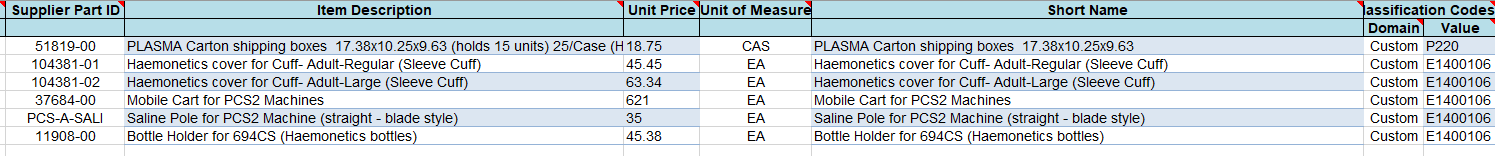 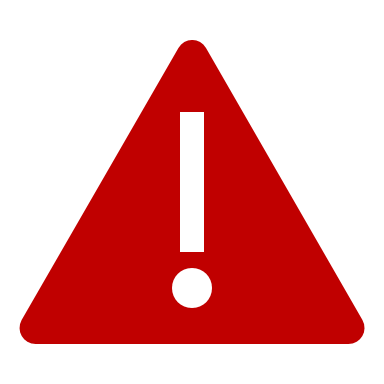 En caso que aparezcan materiales descatalogados o los precios difieran, por favor, pónganse en contacto con el equipo de compras indicado en la última diapositiva.
5.2. Creación y carga del catálogo
Pasos a seguir en la plataforma
Consideraciones en la carga de catálogos:
El campo Mercancías sirve para clasificar los productos y servicios incluidos en el catálogo
Si es un proveedor de todos los artículos a un nivel de categoría de producto y servicio, seleccione el nombre de la categoría de producto y servicio de nivel más alto en lugar de agregar todas las categorías de producto y servicio de nivel inferior. Por ejemplo, un proveedor de muebles debería seleccionar la categoría "Muebles y mobiliario", no los cientos de artículos individuales que vende. Los clientes pueden buscar esta información.
La página Suscripciones en el asistente de catálogos sólo lista los clientes para los que es apto el catálogo. 
Puede seleccionar quién debe ver el catálogo dependiendo de que configuración seleccione, Privado o Público.
Privado: SAP Business Network garantiza que sólo los clientes que especifica puedan ver el catálogo. Puede seleccionar esta opción para los catálogos que contienen precios de contrato. Esta opción crea automáticamente una suscripción al catálogo para todos los clientes que seleccione.
Público: SAP Business Network permite que todos los clientes puedan ver el catálogo. Para recibir un catálogo, un cliente tiene que establecer una relación con usted.
Por favor, sigan las indicaciones explicadas en el video.
Clique para visualizar el video
5.3. Creación y carga del catálogo
Visualización de errores de validación de catálogo
Visualice los errores de validación del catálogo para saber por qué ha fallado un catálogo y poder arreglarlo.

Procedimiento:
En la pestaña Catálogos, haga clic en el enlace Errores de validación encontrados por el cliente en la columna Estado para realizar un Punch Out en el sitio del cliente.
La página muestra la cantidad total de artículos que se han importado y la cantidad de artículos que no han superado las reglas de contenido, agrupados por los estados siguientes: Error de validación, Advertencia de validación, Depurado y Enriquecido.
Despliegue todos los grupos de estado de artículo para ver la lista de reglas que han provocado fallos y el recuento de artículos por regla.
Haga clic en el enlace de un estado de artículo para ver los artículos que tienen ese estado en concreto. Por ejemplo, haga clic en el enlace Error de validación para ver la lista de artículos con errores de validación.
5.4. Creación y carga del catálogo
Estado de los catálogos
Utilice la tabla siguiente para interpretar los diferentes estados de suscripción del catálogo
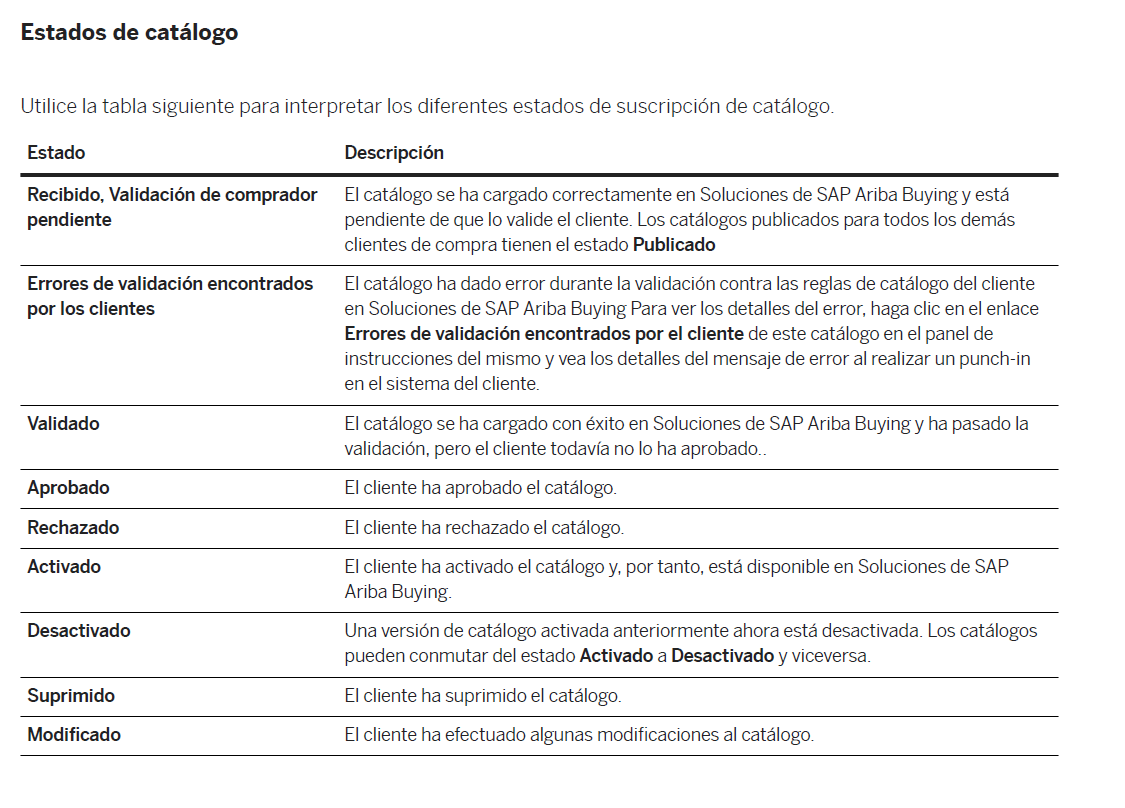 5.5. Creación y carga del catálogo
Carga de Imágenes
Se puede realizar la carga de imágenes en el catálogo de dos formas:
A través de un enlace URL
Con imágenes locales
En ambos casos se deben rellenar las siguientes columnas de la platilla.
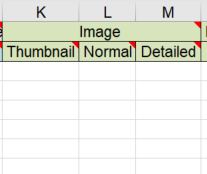 Requisitos
Tamaño de la imagen recomendado 100 x 100 pixeles.
Tamaño del archivo máximo 50kb
El archivo no puede contener caracteres especiales
En caso de utilizarse un enlace es necesario:
 Sea: https://
Incluya siempre la extensión del formato en el nombre. (Ejemplo: https://myonlineimages.co.uk/image1.jpg)
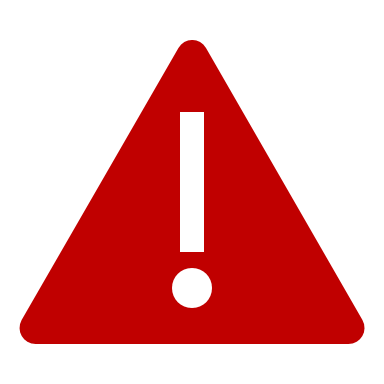 Los formatos permitidos son: JPEG/JPG, GIF, PNG, BMP y TIFF
5.5. Creación y carga del catálogo
Carga de Imágenes
A través de un enlace URL
Clique para visualizar el video
5.5. Creación y carga del catálogo
Carga de Imágenes
2. Con imágenes locales
Pegar el enlace en las columnas anteriormente mencionadas teniendo en cuenta los requisitos.
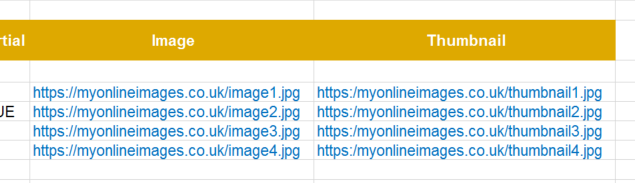 1
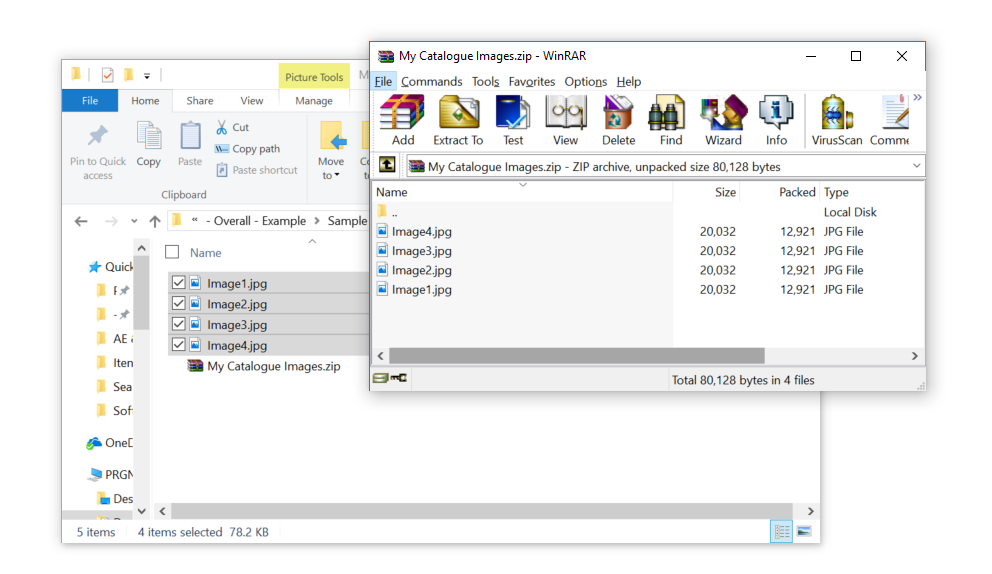 Imágenes locales
Añadir las imágenes en una carpeta zip.
Enumerar los nombres de las imágenes. En caso que estén en una carpeta también se debe informar. Los nombres deben ser exactamente coincidentes.
Una vez cargado el documento Excel en Ariba se debe cargar también la carpeta zip.
2
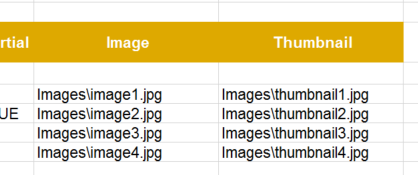 5.5. Creación y carga del catálogo
Carga de Imágenes
Puede observar en el siguiente video los pasos a seguir anteriormente explicados
Clique para visualizar el video
6. Mantenimiento del catálogo
Los datos cargados en el catalogo (precios, fechas de entrega, referencias…) se verán reflejados en los pedidos de compra. Por este motivo es importante que los catálogos estén siempre con la información actualizada. 
Para ello solicitamos que realicen las actualizaciones del documento y lo carguen siguiendo el mismo procedimiento como nueva versión del existente.
Seleccionar el catálogo a actualizar y clicar “Ver/Editar”
Elegir archivo y clicar “Validar y publicar”
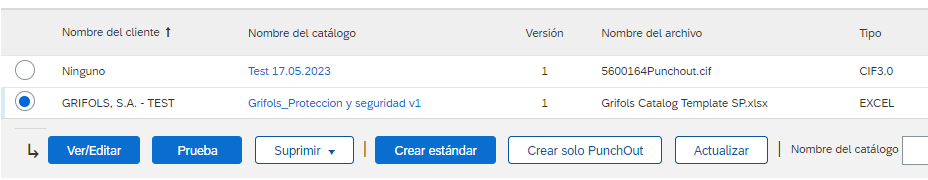 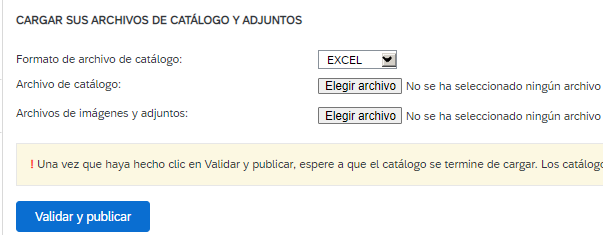 1
2